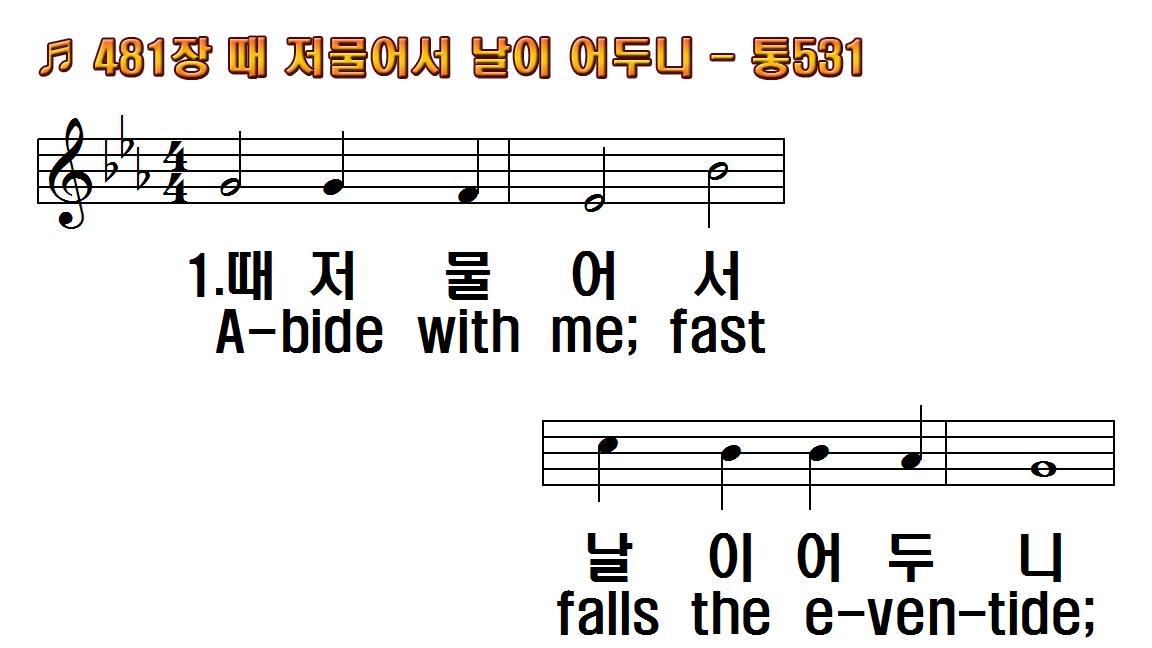 1.때 저물어서 날이 어두니
2.내 사는 날이 속히 지나고
3.주 홀로 마귀 물리치시니
4.이 육신 쇠해 눈을 감을 때
1.Abide with me; fast falls the
2.Swift to its close ebbs out
3.I need Thy presence every
4.Hold Thou Thy cross before
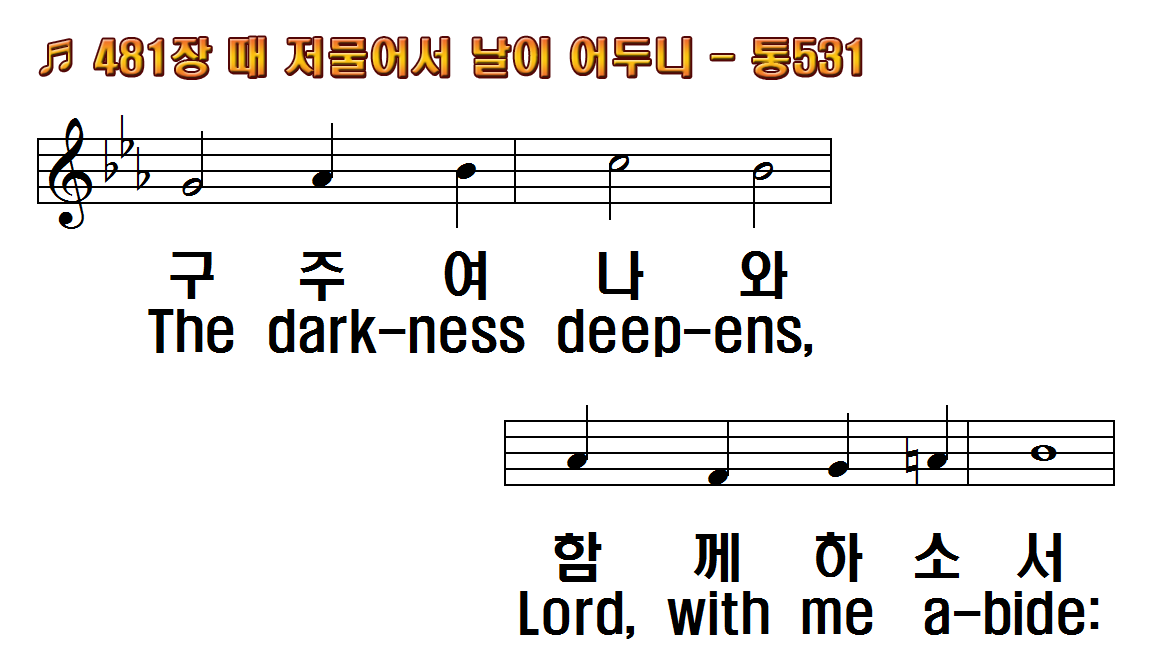 1.때 저물어서 날이 어두니
2.내 사는 날이 속히 지나고
3.주 홀로 마귀 물리치시니
4.이 육신 쇠해 눈을 감을 때
1.Abide with me; fast falls the
2.Swift to its close ebbs out
3.I need Thy presence every
4.Hold Thou Thy cross before
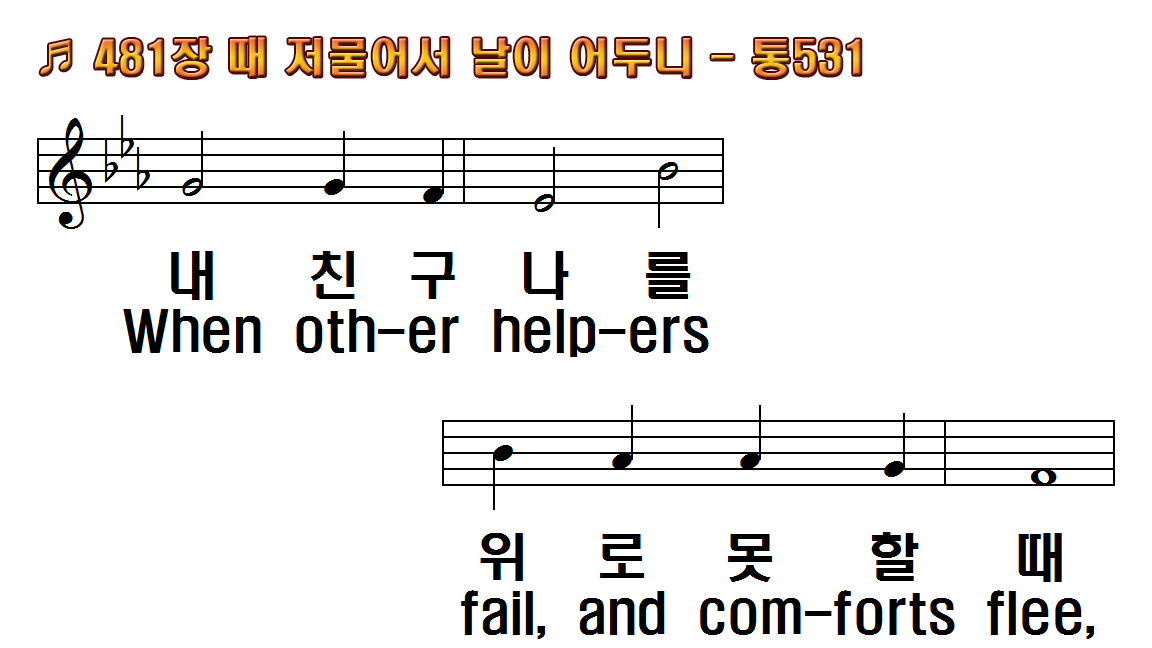 1.때 저물어서 날이 어두니
2.내 사는 날이 속히 지나고
3.주 홀로 마귀 물리치시니
4.이 육신 쇠해 눈을 감을 때
1.Abide with me; fast falls the
2.Swift to its close ebbs out
3.I need Thy presence every
4.Hold Thou Thy cross before
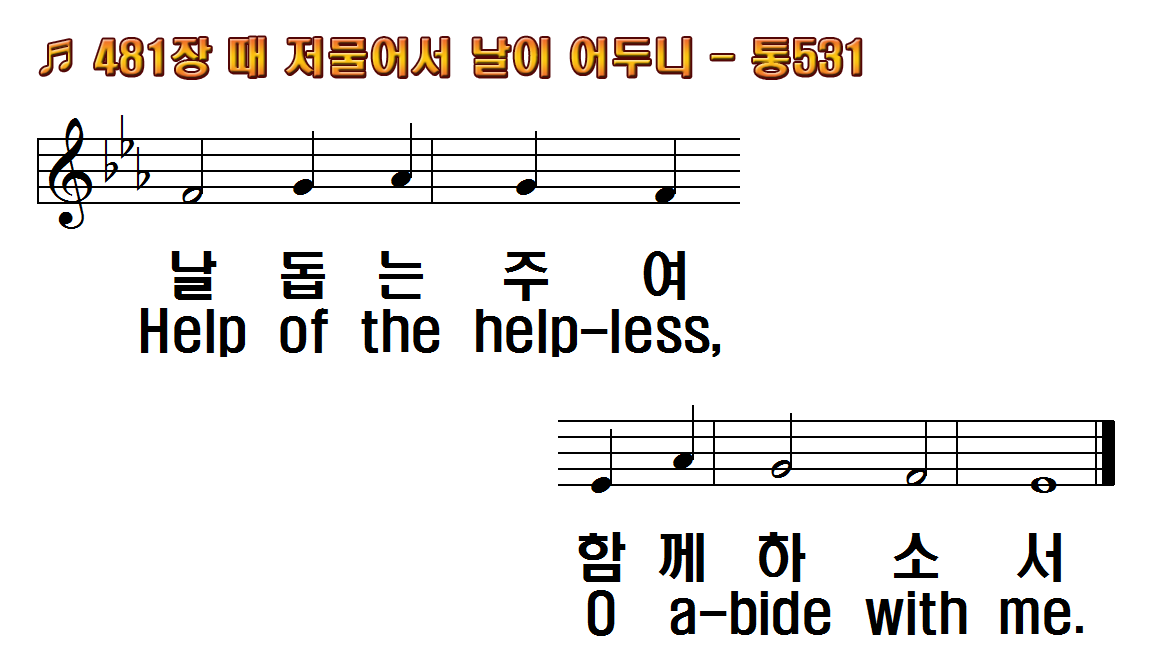 1.때 저물어서 날이 어두니
2.내 사는 날이 속히 지나고
3.주 홀로 마귀 물리치시니
4.이 육신 쇠해 눈을 감을 때
1.Abide with me; fast falls the
2.Swift to its close ebbs out
3.I need Thy presence every
4.Hold Thou Thy cross before
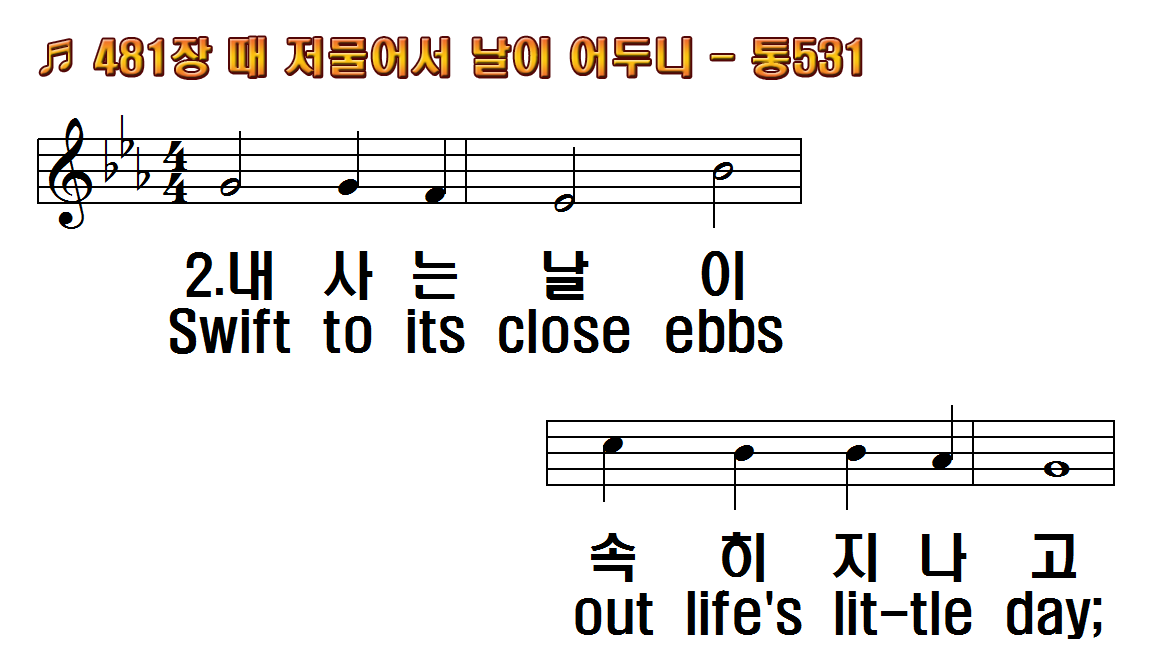 1.때 저물어서 날이 어두니
2.내 사는 날이 속히 지나고
3.주 홀로 마귀 물리치시니
4.이 육신 쇠해 눈을 감을 때
1.Abide with me; fast falls the
2.Swift to its close ebbs out
3.I need Thy presence every
4.Hold Thou Thy cross before
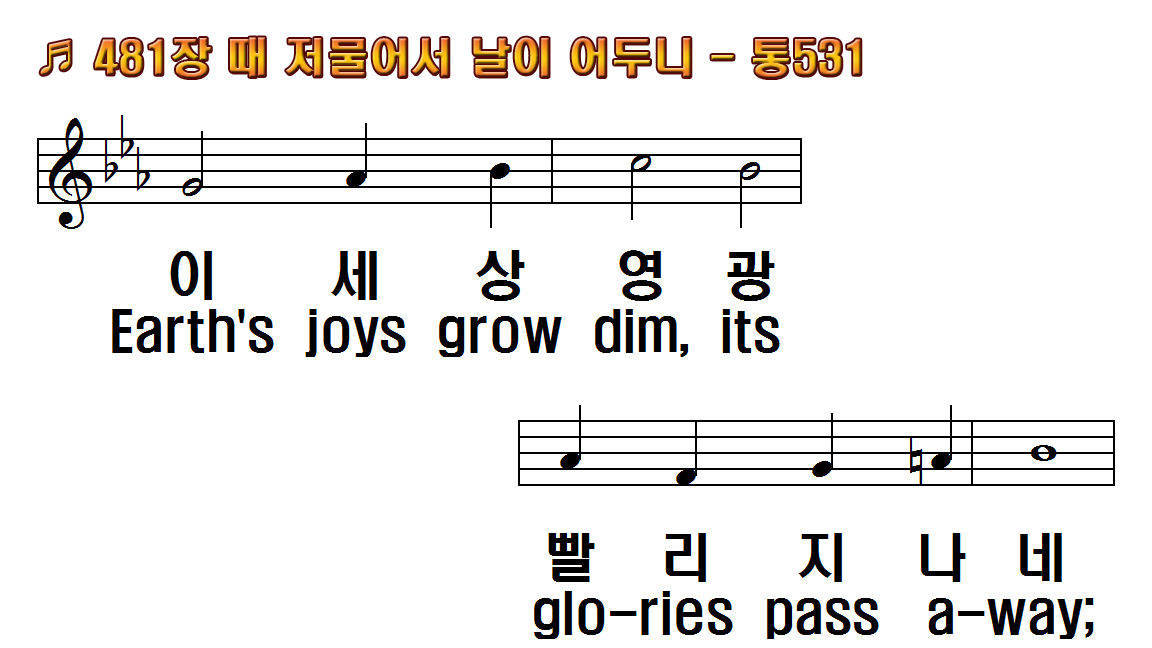 1.때 저물어서 날이 어두니
2.내 사는 날이 속히 지나고
3.주 홀로 마귀 물리치시니
4.이 육신 쇠해 눈을 감을 때
1.Abide with me; fast falls the
2.Swift to its close ebbs out
3.I need Thy presence every
4.Hold Thou Thy cross before
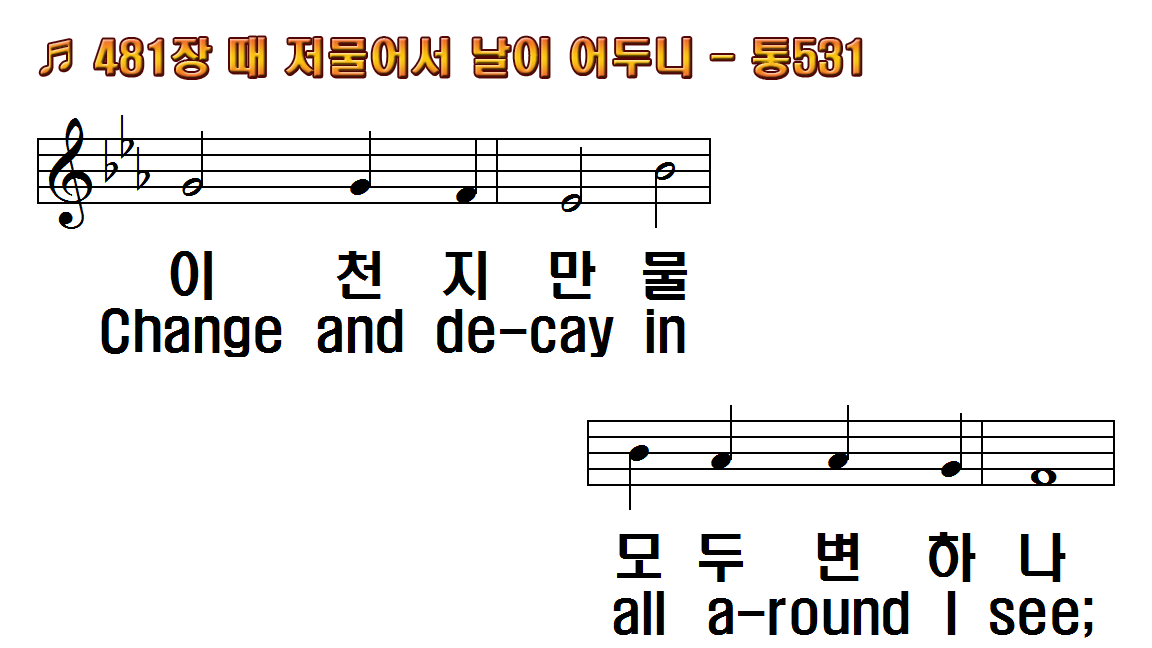 1.때 저물어서 날이 어두니
2.내 사는 날이 속히 지나고
3.주 홀로 마귀 물리치시니
4.이 육신 쇠해 눈을 감을 때
1.Abide with me; fast falls the
2.Swift to its close ebbs out
3.I need Thy presence every
4.Hold Thou Thy cross before
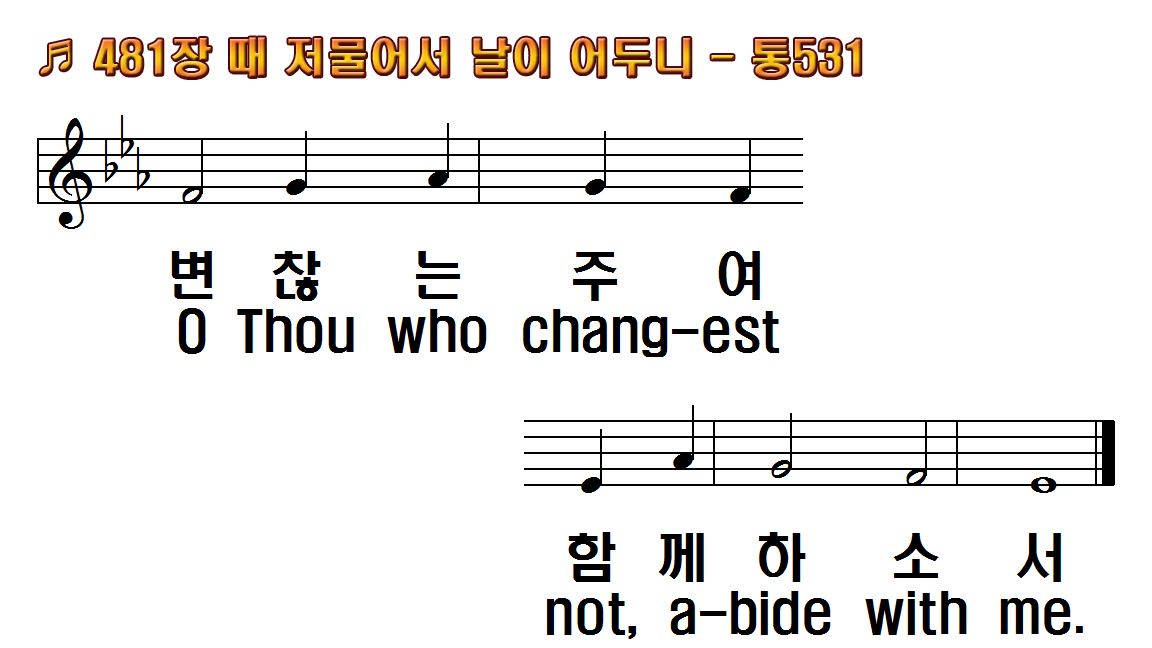 1.때 저물어서 날이 어두니
2.내 사는 날이 속히 지나고
3.주 홀로 마귀 물리치시니
4.이 육신 쇠해 눈을 감을 때
1.Abide with me; fast falls the
2.Swift to its close ebbs out
3.I need Thy presence every
4.Hold Thou Thy cross before
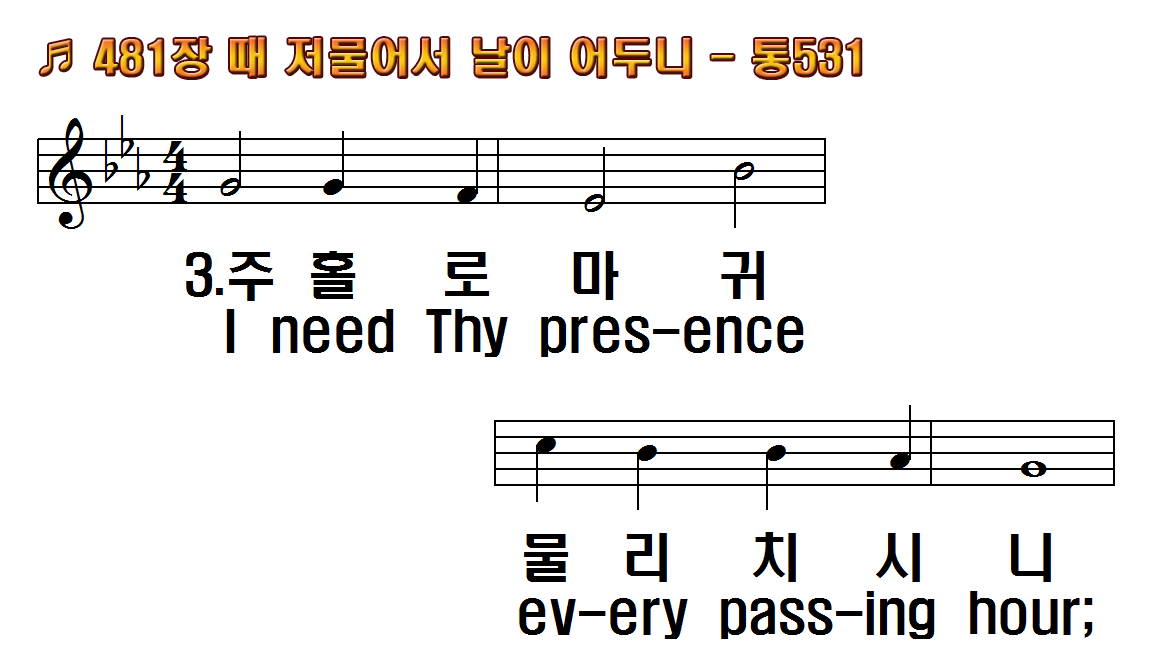 1.때 저물어서 날이 어두니
2.내 사는 날이 속히 지나고
3.주 홀로 마귀 물리치시니
4.이 육신 쇠해 눈을 감을 때
1.Abide with me; fast falls the
2.Swift to its close ebbs out
3.I need Thy presence every
4.Hold Thou Thy cross before
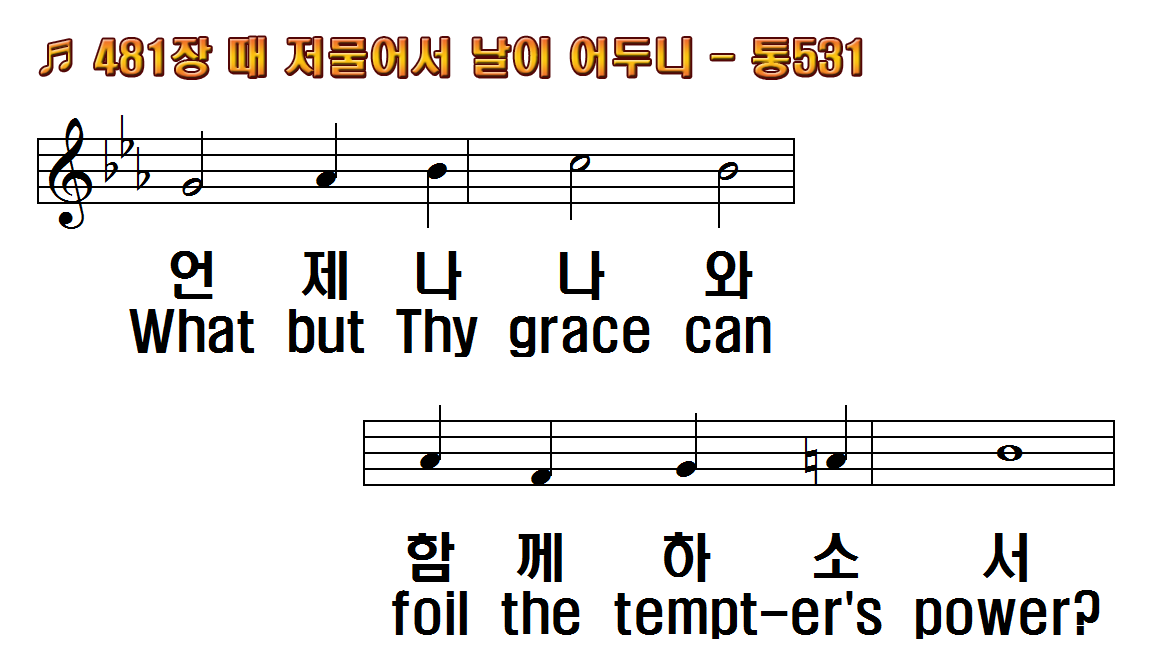 1.때 저물어서 날이 어두니
2.내 사는 날이 속히 지나고
3.주 홀로 마귀 물리치시니
4.이 육신 쇠해 눈을 감을 때
1.Abide with me; fast falls the
2.Swift to its close ebbs out
3.I need Thy presence every
4.Hold Thou Thy cross before
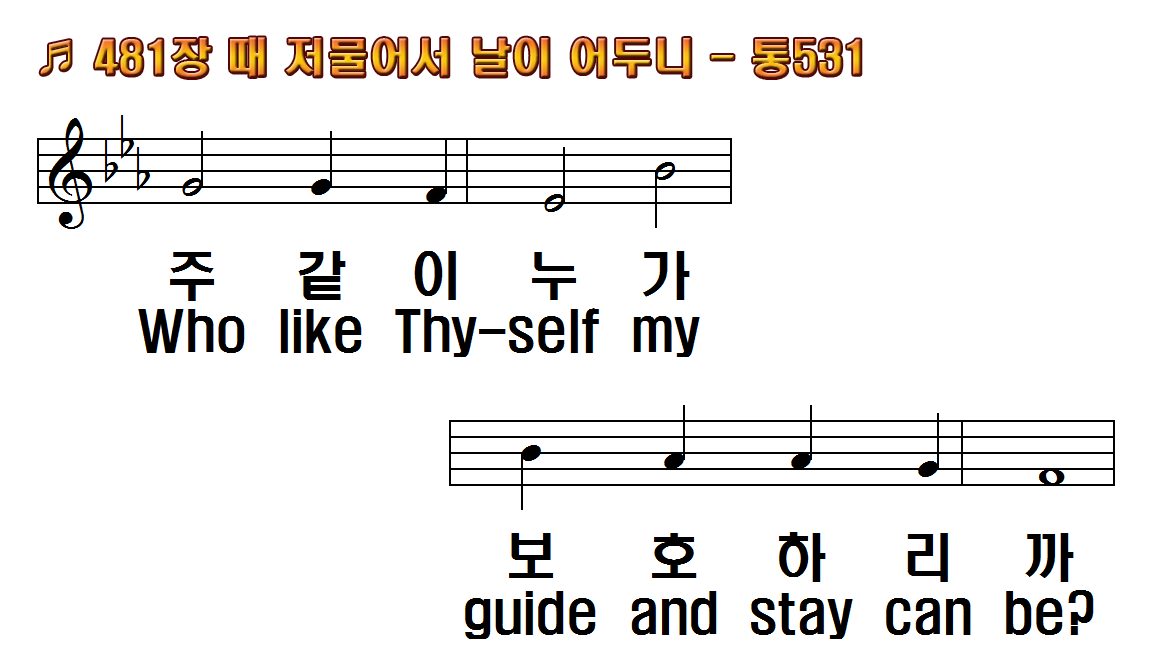 1.때 저물어서 날이 어두니
2.내 사는 날이 속히 지나고
3.주 홀로 마귀 물리치시니
4.이 육신 쇠해 눈을 감을 때
1.Abide with me; fast falls the
2.Swift to its close ebbs out
3.I need Thy presence every
4.Hold Thou Thy cross before
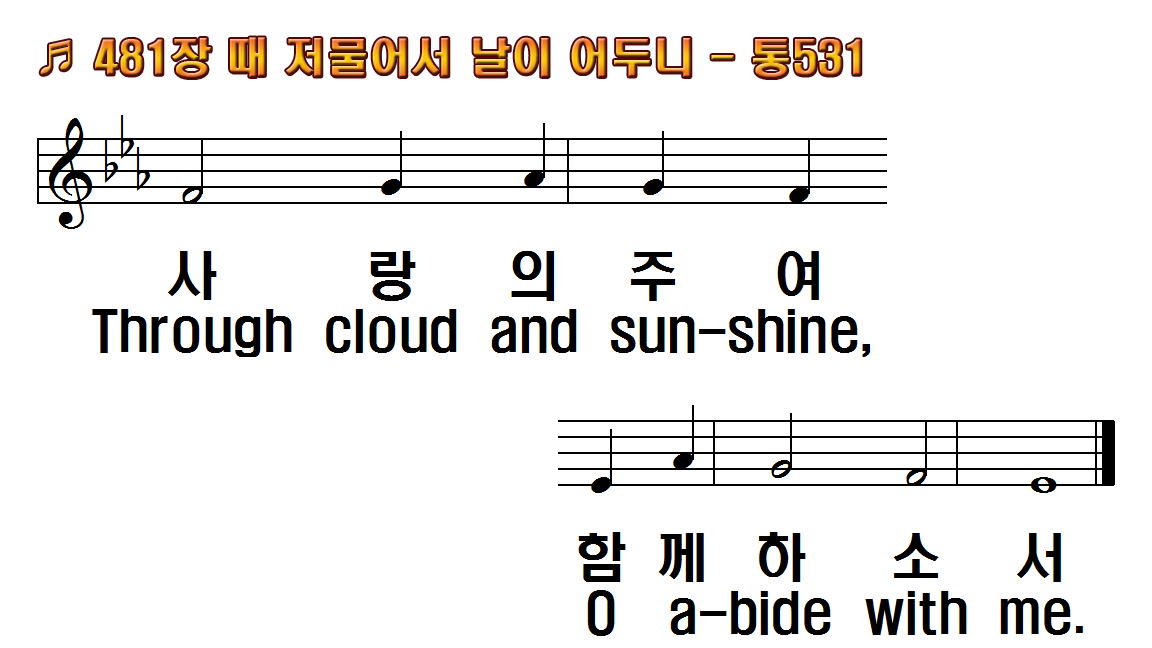 1.때 저물어서 날이 어두니
2.내 사는 날이 속히 지나고
3.주 홀로 마귀 물리치시니
4.이 육신 쇠해 눈을 감을 때
1.Abide with me; fast falls the
2.Swift to its close ebbs out
3.I need Thy presence every
4.Hold Thou Thy cross before
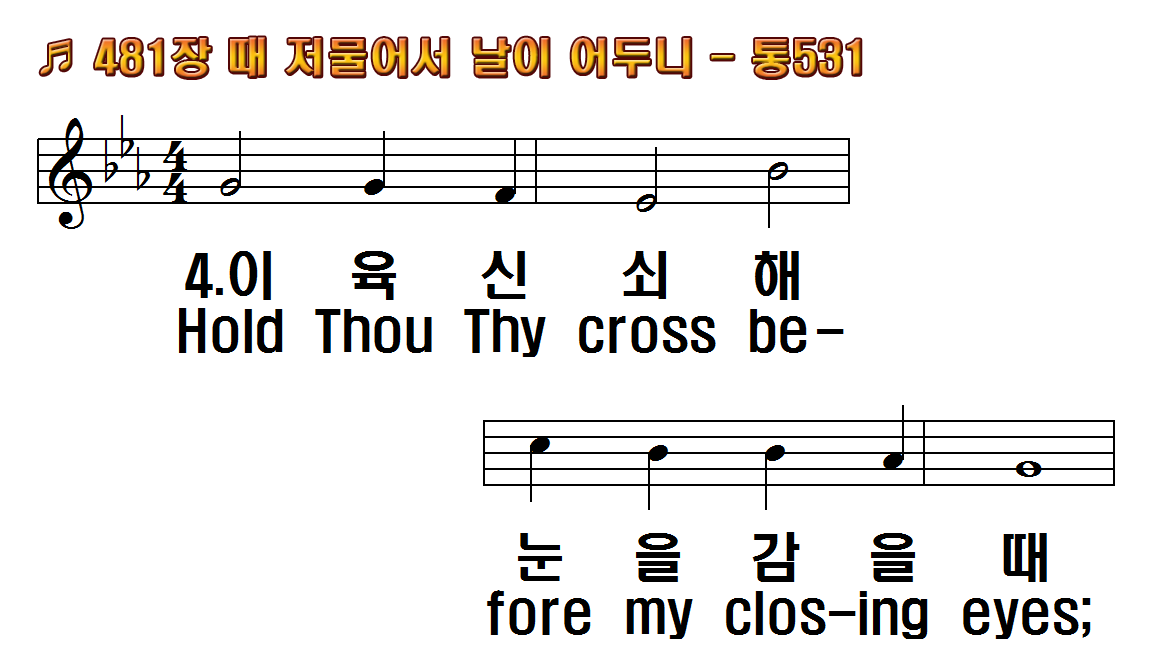 1.때 저물어서 날이 어두니
2.내 사는 날이 속히 지나고
3.주 홀로 마귀 물리치시니
4.이 육신 쇠해 눈을 감을 때
1.Abide with me; fast falls the
2.Swift to its close ebbs out
3.I need Thy presence every
4.Hold Thou Thy cross before
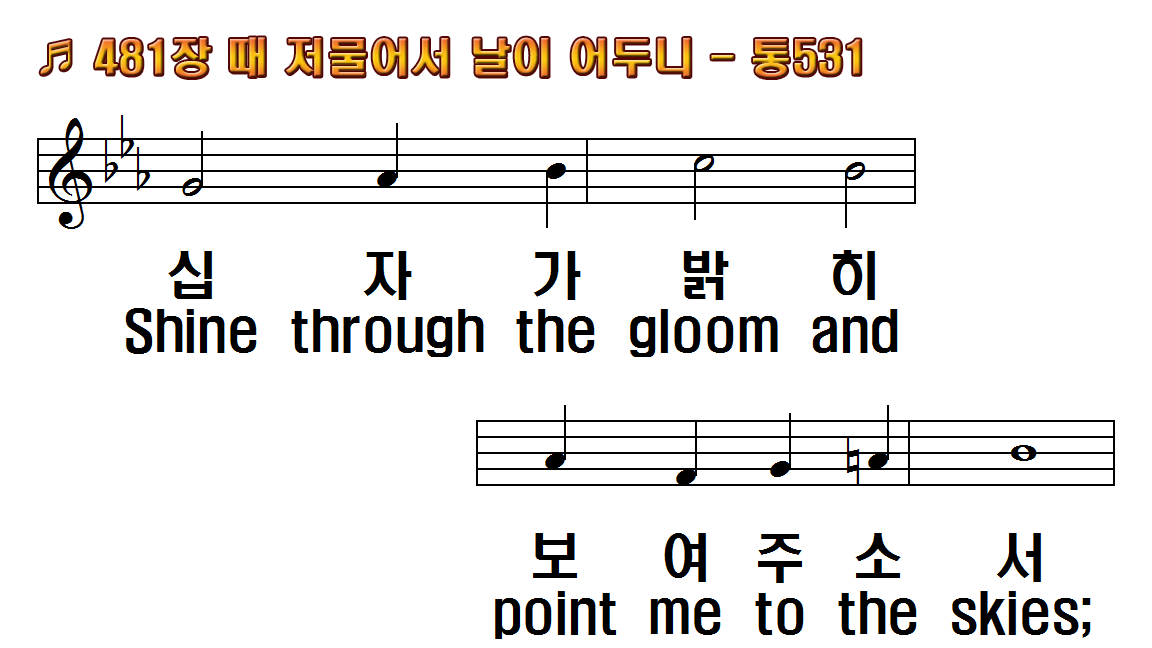 1.때 저물어서 날이 어두니
2.내 사는 날이 속히 지나고
3.주 홀로 마귀 물리치시니
4.이 육신 쇠해 눈을 감을 때
1.Abide with me; fast falls the
2.Swift to its close ebbs out
3.I need Thy presence every
4.Hold Thou Thy cross before
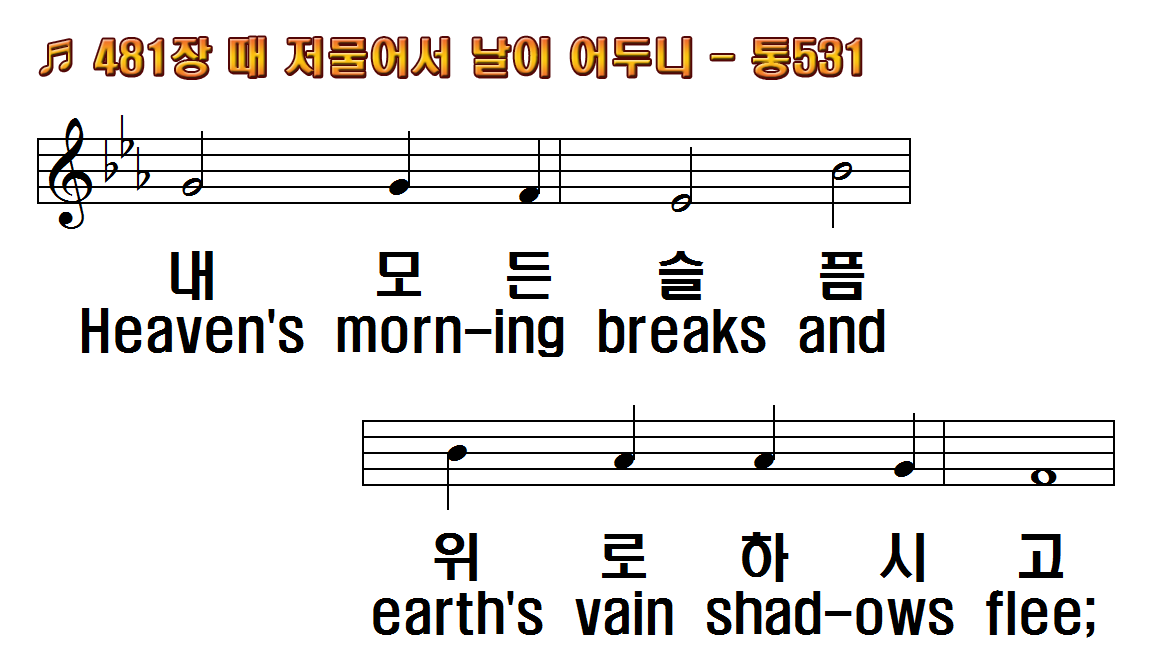 1.때 저물어서 날이 어두니
2.내 사는 날이 속히 지나고
3.주 홀로 마귀 물리치시니
4.이 육신 쇠해 눈을 감을 때
1.Abide with me; fast falls the
2.Swift to its close ebbs out
3.I need Thy presence every
4.Hold Thou Thy cross before
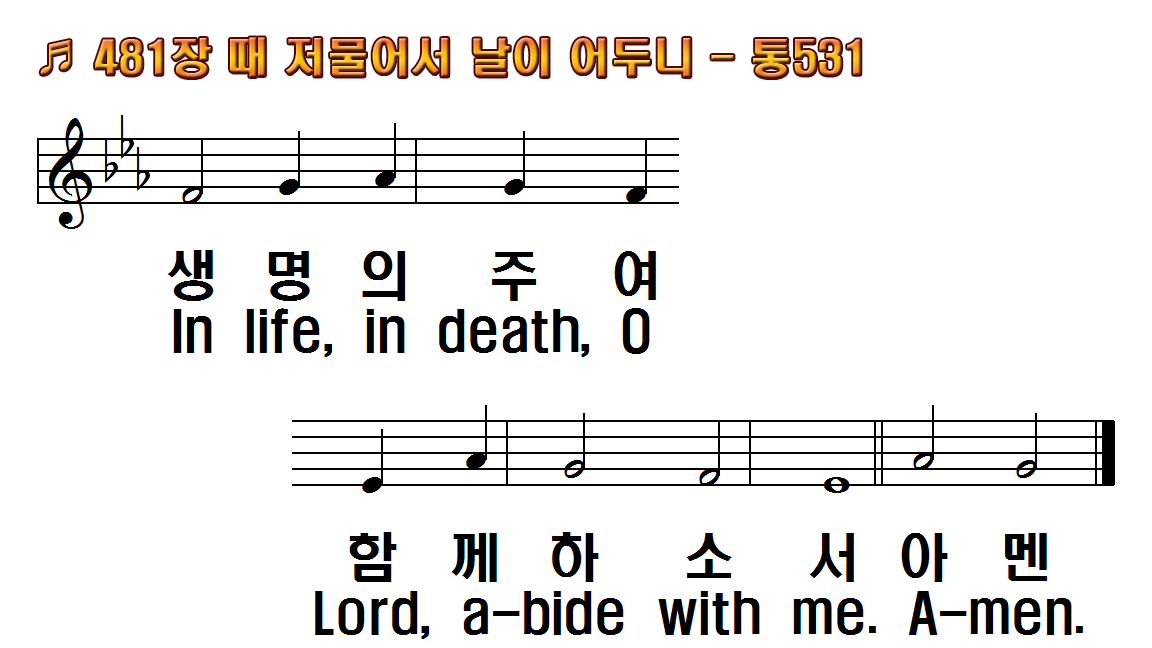 1.때 저물어서 날이 어두니
2.내 사는 날이 속히 지나고
3.주 홀로 마귀 물리치시니
4.이 육신 쇠해 눈을 감을 때
1.Abide with me; fast falls the
2.Swift to its close ebbs out
3.I need Thy presence every
4.Hold Thou Thy cross before
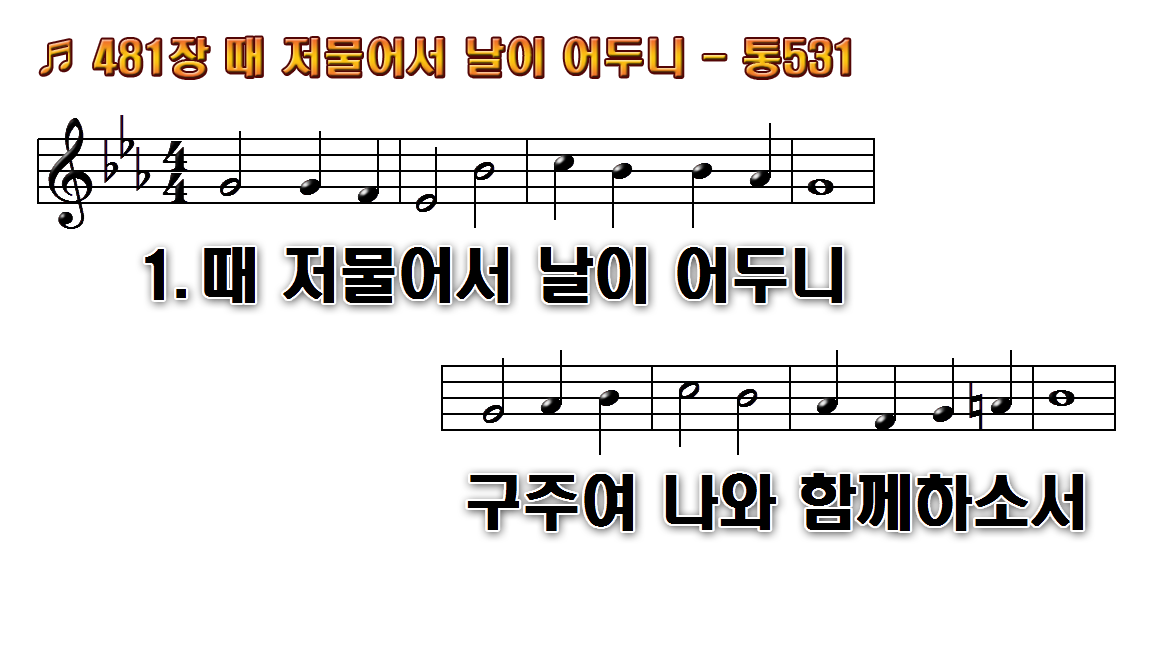 1.때 저물어서 날이 어두니
2.내 사는 날이 속히 지나고 이
3.주 홀로 마귀 물리치시니
4.이 육신 쇠해 눈을 감을 때
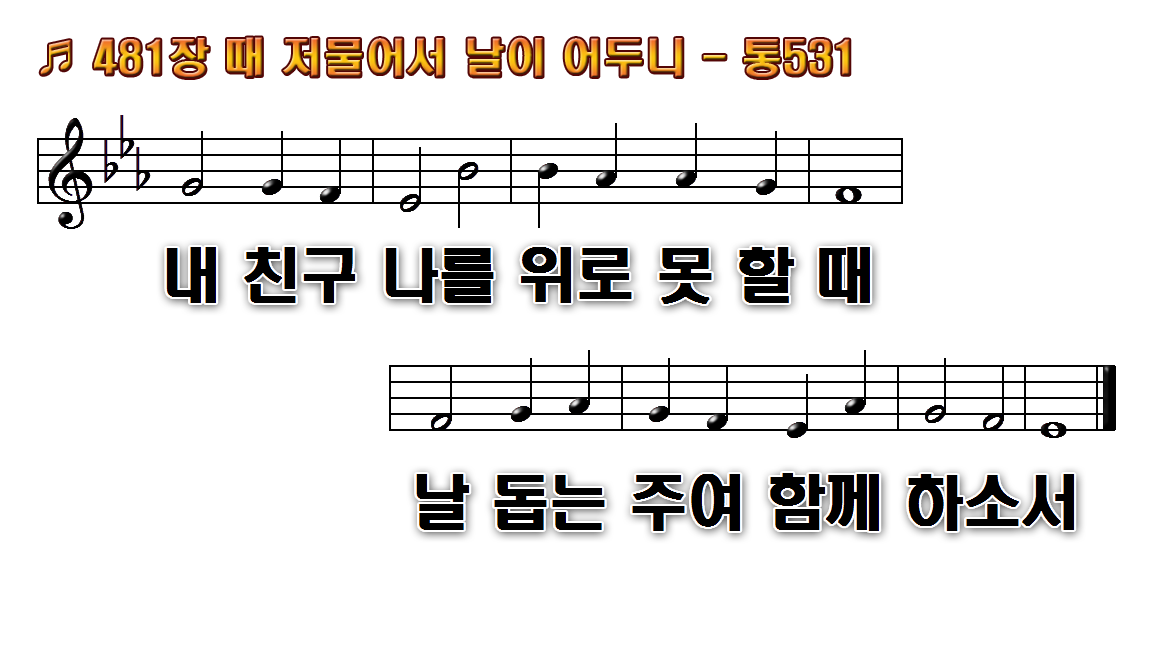 1.때 저물어서 날이 어두니
2.내 사는 날이 속히 지나고 이
3.주 홀로 마귀 물리치시니
4.이 육신 쇠해 눈을 감을 때
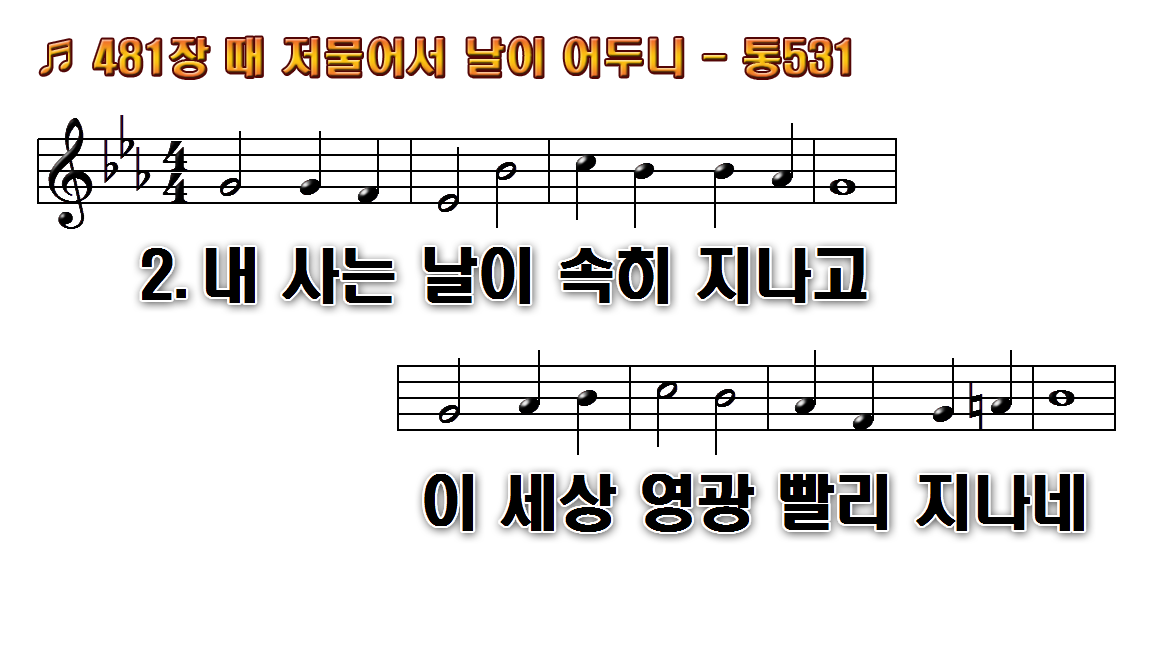 1.때 저물어서 날이 어두니
2.내 사는 날이 속히 지나고 이
3.주 홀로 마귀 물리치시니
4.이 육신 쇠해 눈을 감을 때
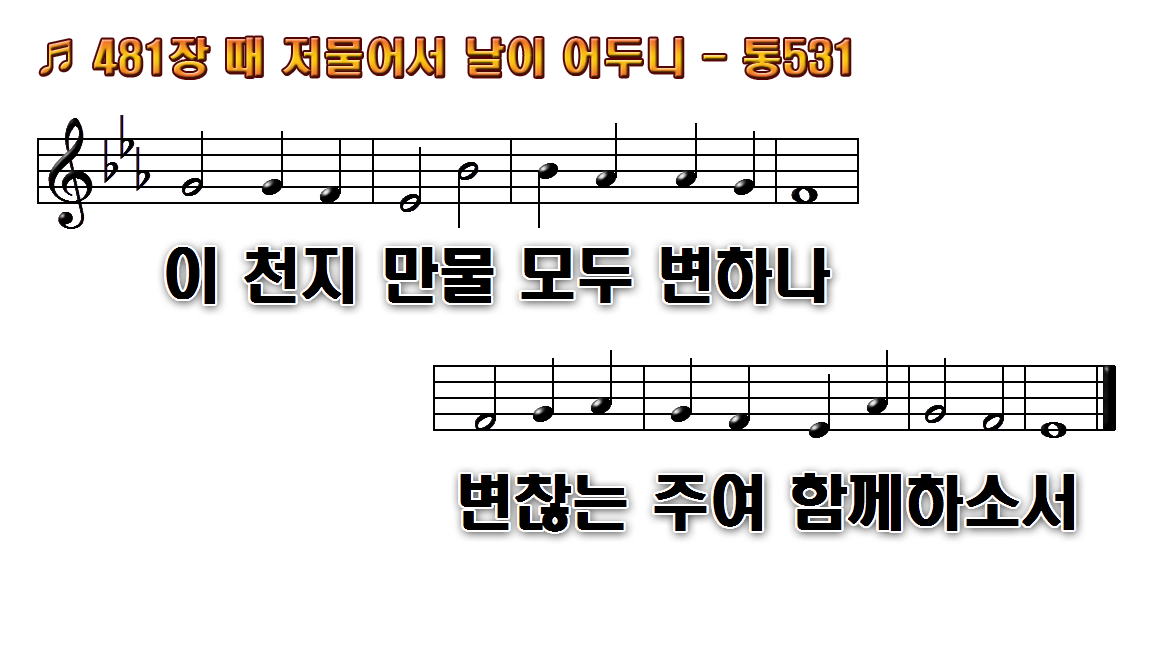 1.때 저물어서 날이 어두니
2.내 사는 날이 속히 지나고 이
3.주 홀로 마귀 물리치시니
4.이 육신 쇠해 눈을 감을 때
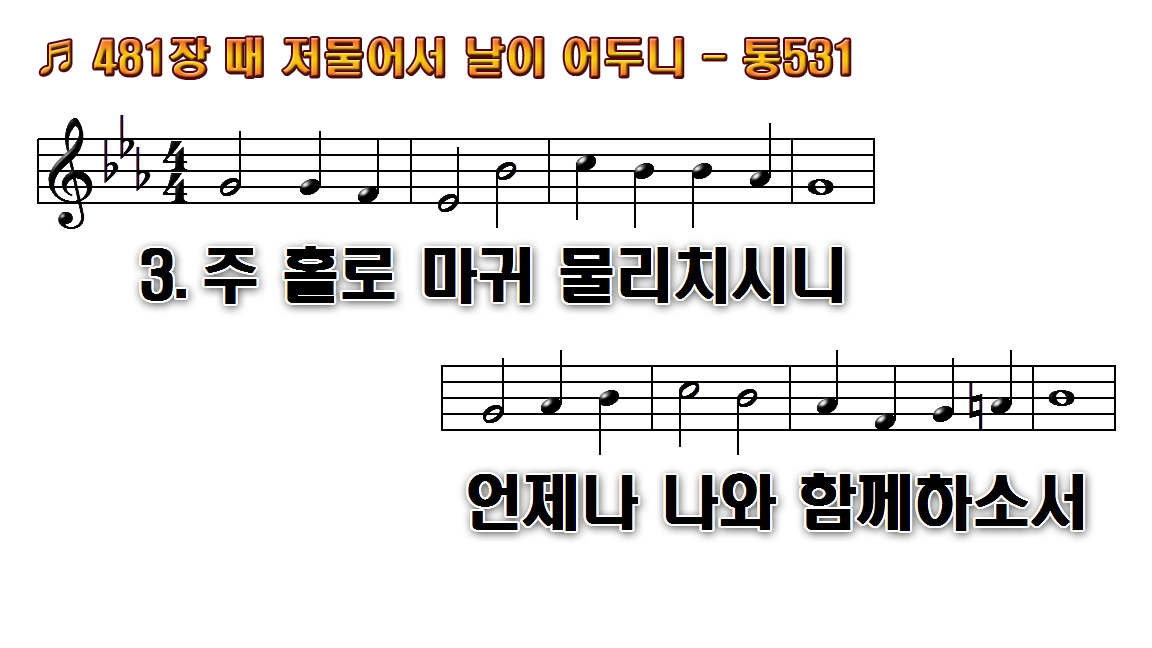 1.때 저물어서 날이 어두니
2.내 사는 날이 속히 지나고 이
3.주 홀로 마귀 물리치시니
4.이 육신 쇠해 눈을 감을 때
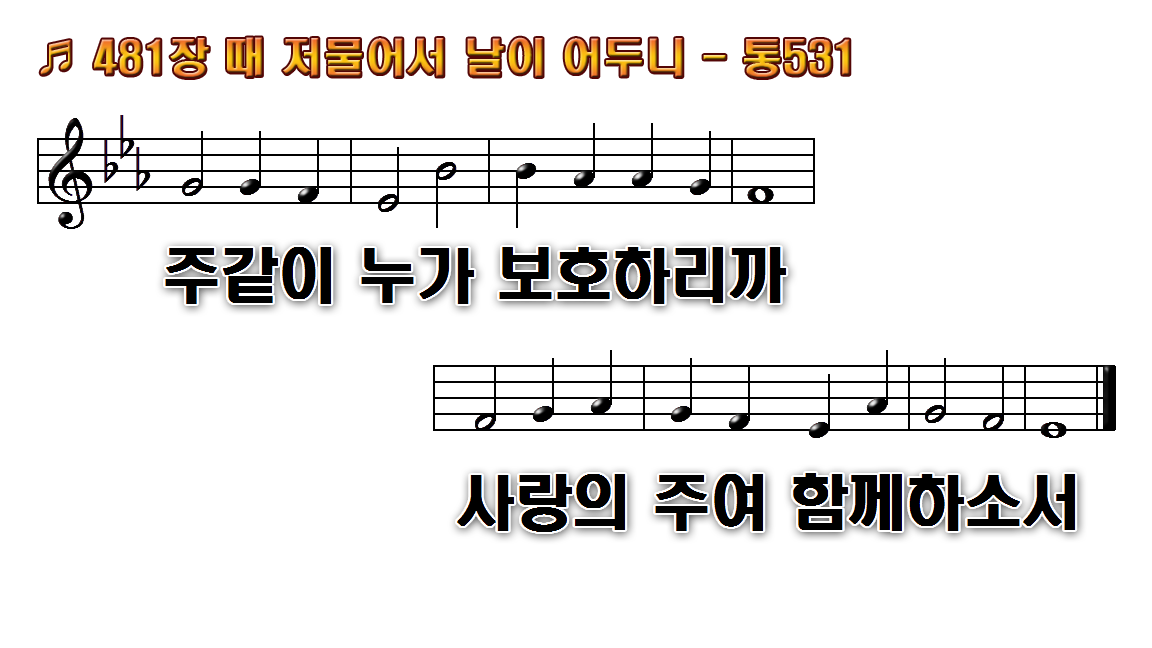 1.때 저물어서 날이 어두니
2.내 사는 날이 속히 지나고 이
3.주 홀로 마귀 물리치시니
4.이 육신 쇠해 눈을 감을 때
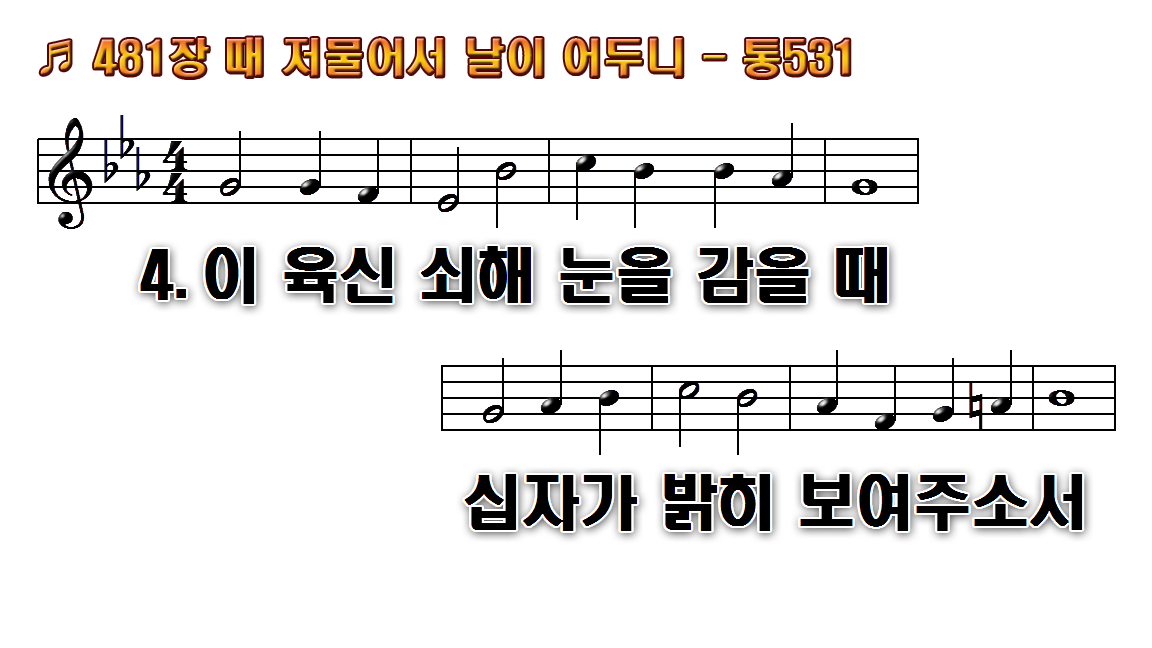 1.때 저물어서 날이 어두니
2.내 사는 날이 속히 지나고 이
3.주 홀로 마귀 물리치시니
4.이 육신 쇠해 눈을 감을 때
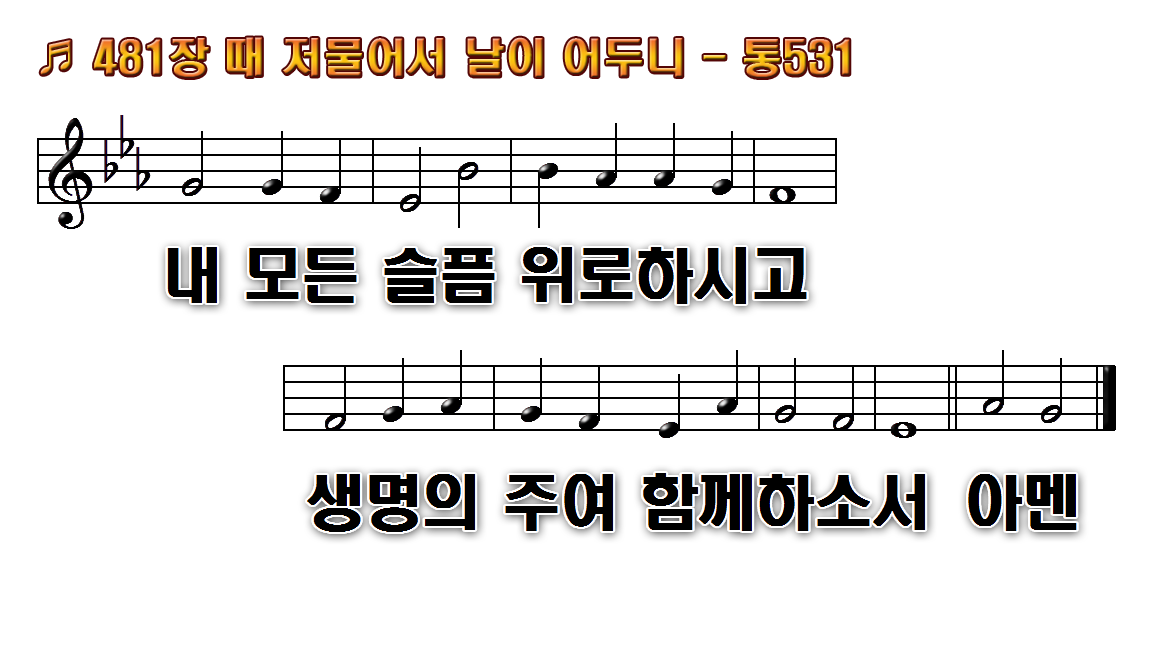 1.때 저물어서 날이 어두니
2.내 사는 날이 속히 지나고 이
3.주 홀로 마귀 물리치시니
4.이 육신 쇠해 눈을 감을 때